Figure 5. Effect of VLCFA (C22:0, C24:0, C26:0) application on membrane potential of mitochondria in rat brain ...
Hum Mol Genet, Volume 17, Issue 12, 15 June 2008, Pages 1750–1761, https://doi.org/10.1093/hmg/ddn066
The content of this slide may be subject to copyright: please see the slide notes for details.
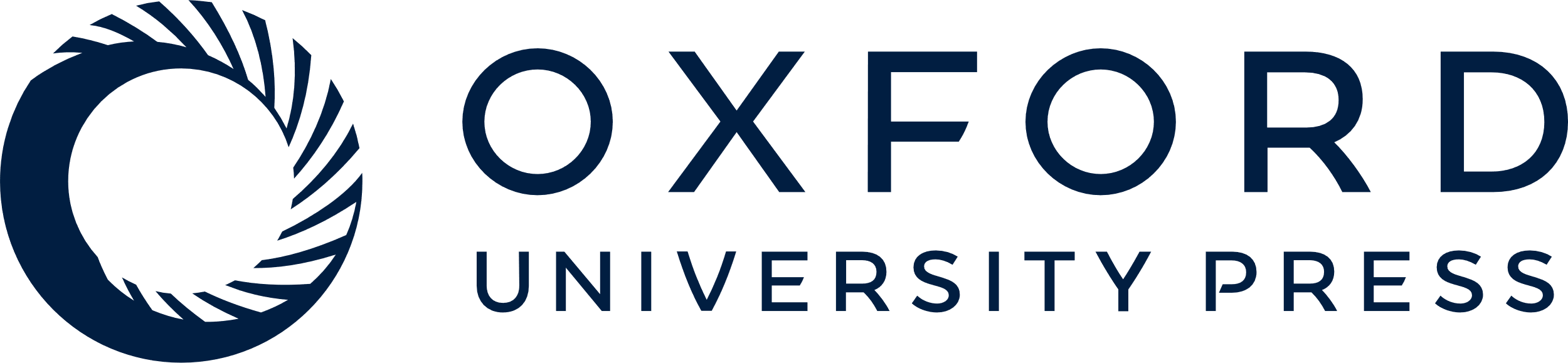 [Speaker Notes: Figure 5. Effect of VLCFA (C22:0, C24:0, C26:0) application on membrane potential of mitochondria in rat brain oligodendrocytes, astrocytes and neurons, detected by Rh123 accumulation. Incubation of neural cells with VLCFA (40 µm, 10 min) causes a decrease in mitochondrial membrane potential. Quantitative analysis of release of Rh123 after the application of VLCFA as % of control (α-cyclodextrin 1 mg/ml). Dashed horizontal line indicates the 100% control level. The values represent Rh123 release by combined application of uncoupler FCCP (4 µm) and F1F0-ATPase inhibitor oligomycin (10 µm), as described in Materials and Methods. Data shown are means from at least three individual cell preparations with more than 15 individually identified oligodendrocytes, astrocytes and neurons each. *P < 0.05 compared with control.


Unless provided in the caption above, the following copyright applies to the content of this slide: © The Author 2008. Published by Oxford University Press. All rights reserved. For Permissions, please email: journals.permissions@oxfordjournals.org]